Flavor evolution
equation
Flavor evolution equation
If loss of coherence and other complications related to WP picture are irrelevant – `` point-like’’ picture
ye 
 =   ym
          yt
d Y
d t
i         = H Y
What is H?
For ultra relativistic n
m2
  2E
omit p, substitute m2  M M+
H = E ~ p +
M  is the  3x3 mass matrix
M M+  - no chirality flip,
1/E  leads to L/E dependence  of oscillation effects
M M+
  2E
H0 =
M M+  = U Mdiag2 U+
U - mixing matrix
Mdiag2 =  diag (m12,  m22,  m32)
Hamiltonian for 2n
nf  = (ne , nt)T
In the flavor basis
cos q     sin q                        
 - sin q    cos q
U =
M M+  = U Mdiag2 U+
Mdiag2 =  diag (m12,  m22)
- cos 2q         sin 2q                        

    sin 2q         cos 2q
Dm2
4E
H0   =
Neutrino polarization vector
in the flavor space
ne 
nt
Def. polarization vector:
y =
Re ne+ nt
 P =   Im ne+ nt     
         ne+ ne - 1/2
P =  y+ s/2 y
(*)
Pauli matrices
elements of density matrix
Evolution equation:
d Y
d t
d Y
d t
i         = H Y
i         = - (B s/2 ) Y
2p 
 ln
where
B =       (sin 2q, 0, cos2q)
Differentiating  P from (*) and using equation of motion for Y
d P 
dt
=  - [B x P]
Coincides with equation for the electron spin precession  
in the magnetic field
Graphic representation
of oscillations with the electron spin precession in the magnetic field
polarization vector
| P | = ½
2p 
 ln
ne
B =        (sin 2q,  0,  cos2q )
Pz
B
Pee = ne+ne = PZ + 1/2
f
oscillation phase
f  = 2pt/ln
nt
P
qcone
In general, degrees of freedom:
Neutrino polarization 
vector in the flavor space
qm (n, E) - mixing angle
2q
fm (n, E)  - phase
Py
qcone (dn/dx) - cone angle
Px
Flavor
transformations
in matter
Refraction
L. Wolfenstein, 1978
for  ne   nm
at low energies Re A >> Im A 
inelastic interactions can be neglected
ne
e
Elastic forward 
scattering
W
Ve,   Vm
ne
e
potentials
Refraction index:
difference of  potentials
n - 1 =  V / p
V =  Ve - Vm =    2 GF ne
for  E = 10 MeV
V ~ 10-13 eV inside the Earth
~ 10-20   inside the Earth
n – 1 =
< 10-18    inside the Sun
2p
 V
l0 =
Refraction length:
Relic neutrinos in 
the Earth  n-1 ~ 10-9
Matter potential
derivation
Hint(n) =  < y | Hint | y >  = V  n n
y - wave function of medium
after Fierz transformation
GF
 2
Hint =       n gm(1 - g5)n egm(1 - g5)e
ne
e
CC interactions with electrons  |y >  = |e >
W
e
ne
Matrix elements:
< e g0 (1 - g 5 ) e> = ne
electron number density
For unpolarized 
medium at rest:
- velocity of electrons
< e g  e> = ne v
V =   2 GFne
averaged polarization vector
  of electrons
< e g g5 e >  =  ne le
Matter potential
Essentially classical consideration, electrons generate classical field
interacting with neutrinos (mean field approximation)
Potential can be derived  by summation  (integration) of Yukawa potentials  with radius  1/mW  produced by individual electrons
8
g2
8
- mW |r - x|
1 
4p |r - x|
V(r) = 2         dx ne(x)                  e
0
For uniform density distribution  after integration over angular variables
8
g2
8r
- mW r
V = 2  dr r2 ne      e
0
This requires  uniform distribution  ne  in the radius   (several x 1/mW )
The integration gives
Ve =  2 GFne
From micro to macro picture
From interactions with individual scatteres to effective potential   smearing  (mean field approximation)
Point-like scatterers, a coarse graining – coordinate space averaging over macroscopic volumes with large number of particles
E.Kh. Akhmedov
2010.07847 [hep-ph]
Summation of potentials  produced by individual scatteres.
A. Y.S. ,  Xun-jie Xu
e.g.,  G Fantini, 
A.G. Rosso,  F. Vissani  1802.05781
For  short range interactions rWI, localization of scatterers should be taken into account 
Xe >> rWI , e.g. localization of e in atom
since ln~ 1/pn << Xe
  make sense to consider propagation of neutrino inside atom
Hamiltonian in matter
Add  to energy in vacuum the potential which describes interaction of neutrino with matter
in the flavor basis
H (ne, E ) = H0 + V
V = diag (Ve, 0, 0 )
Vacuum Hamiltonian
Ve =    2 GFne
H (ne, E )
eigenvalues Him
eigenstates nm
which differ from mass states and masses 
and depend on ne and E because of presence of V
Mixing in matter
Mixing in matter is determined with respect to eigenstates in matter
Mixing matrix in matter connects the flavor states with eigenstates in matter
nf = Um nm
in the same way as in vacuum  the PMNS matrix connects the flavor states with mass states:
UPMNS  Um(ne, E)
Formally Um diagonalizes the Hamiltonian in matter
Um+ H Um = Hdiag
Hdiag = diag(H1m, H2m, H3m)
eigenvalues of the Hamiltonian
Why notion of the eigenstates is important?
The best way to understand flavor evolution
nm1
nm1
nproduced
nm2
nm2
ndetected
nm3
nm3
Decompose
initial state into eigenstates of
propagation
Projection onto detected state
By definition they propagate independently
Transitions between them  are negligible or small
if density varies
Still properties (flavors ) of 
the eigenstates may change
Mixing in matter
nf
ne   nm
in vacuum:
in matter:
H (ne, E ) = H0 + V
H0
q
qm
nmass
nH
n1  n2
n1m  n2m
Eigenstates of H0 in vacuum
Eigenstates  of H in medium
qm  depends on ne, E
Mixing angle determines flavor content of eigenstates of propagation
n2m
High density
mixing suppressed
Low density
Vacuum mixing
ln = l0 cos2q
Resonance:
- maximal mixing
Hamiltonian, eigenstates and eigenvalues
H (ne, E ) = H + V
V = diag (Ve,  0)
In the flavor basis, (ne , nm)T
ne
  
nm
- cos 2q  + x     sin 2q                        

     sin 2q           cos 2q
Dm2
4E
Htot =
4Ve E  
 Dm2
Ve=  2 G Fne
x =
Mixing in matter
Diagonalization of the Hamiltonian:
sin22q
sin22qm =
V =  2 GF ne
( cos2q - 2EV/Dm2)2    +  sin 22q
Mixing is maximal if
Resonance 
condition
Dm2
 2E
He =  Hm
V   =                 cos 2q
sin22qm = 1
Difference of the eigenvalues
Dm2
 2E
( cos2q - 2EV/Dm2)2  + sin22q
H2m - H1m =
Resonance
Dependence of mixing on density, 
energy has a resonance character
sin2 2qm
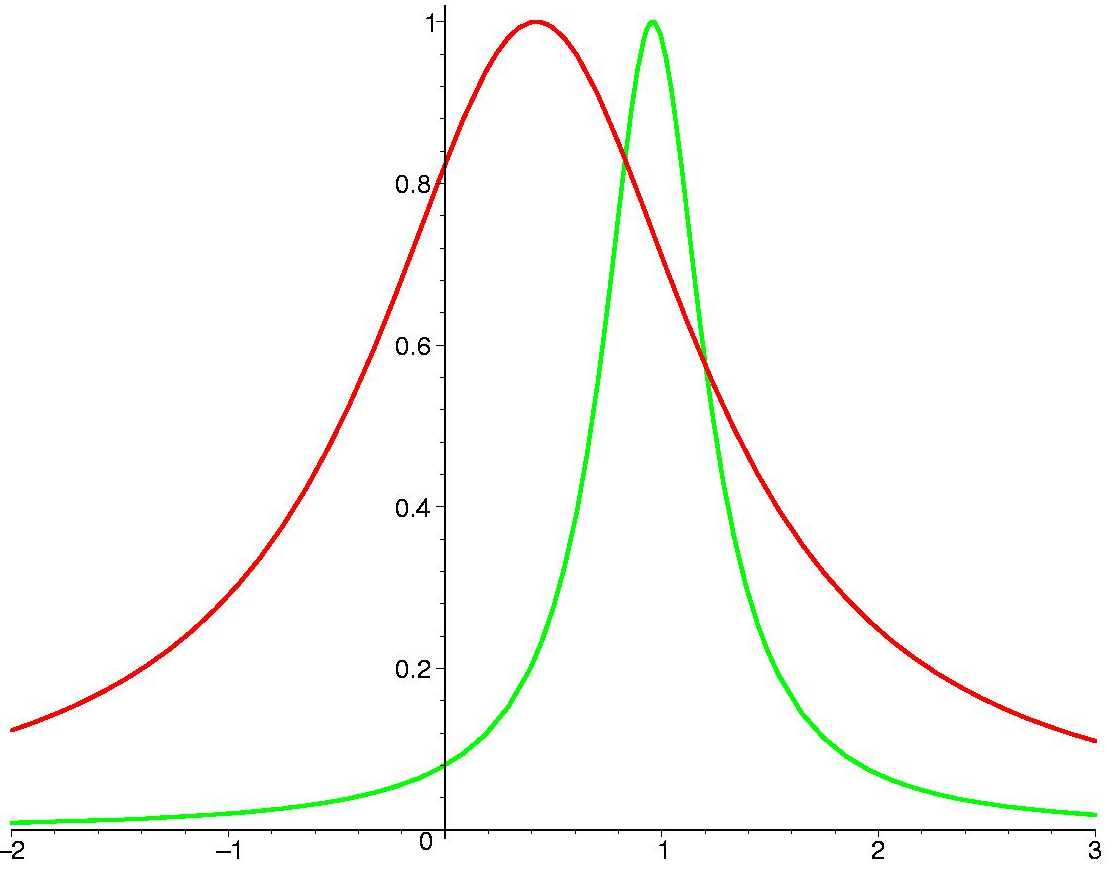 n
n
In resonance:  sin2 2qm   = 1
 flavor mixing  is maximal
sin22q13  = 0.08
sin22q12  = 0.825
ln  =  l0 cos2q
Vacuum
oscillation 
length
~
Refraction
length
~
Resonance width: DnR = 2nR tan2q
density
ln / l0
~ n E
qm   p/2
qm  0
qm = p/4
qm  = q
Flavor states coincide with eigenstates and vice versa
Mixing is suppressed 
at high densities
Dm2
2E
|V| >>
resonance
Him
Level crossing
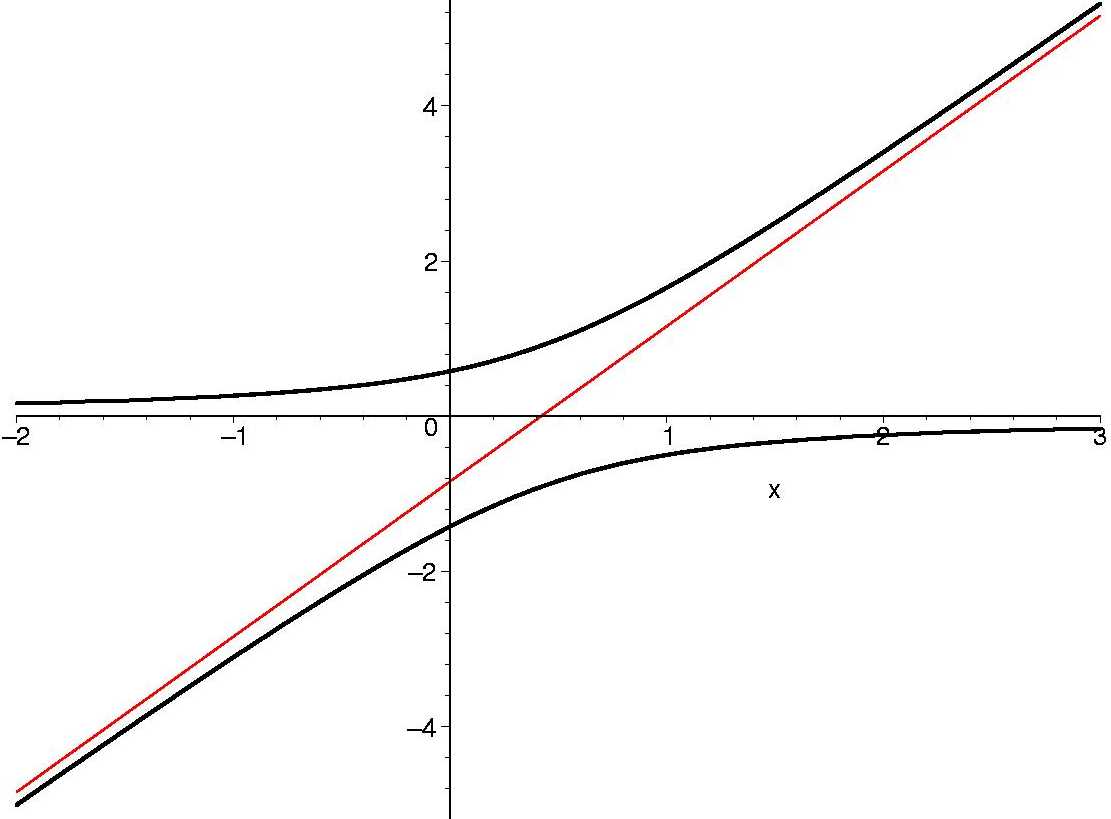 sin2 2q12 = 0.825
ne
V. Rubakov, private comm. 
N. Cabibbo, Savonlinna 1985
H. Bethe,  PRL  57 (1986) 1271
n2m
nm
Dependence of the eigenvalues 
on  the matter potential (density):
n1m
ln / l0
ln
 l0
2E V
Dm2
=
Large 
mixing
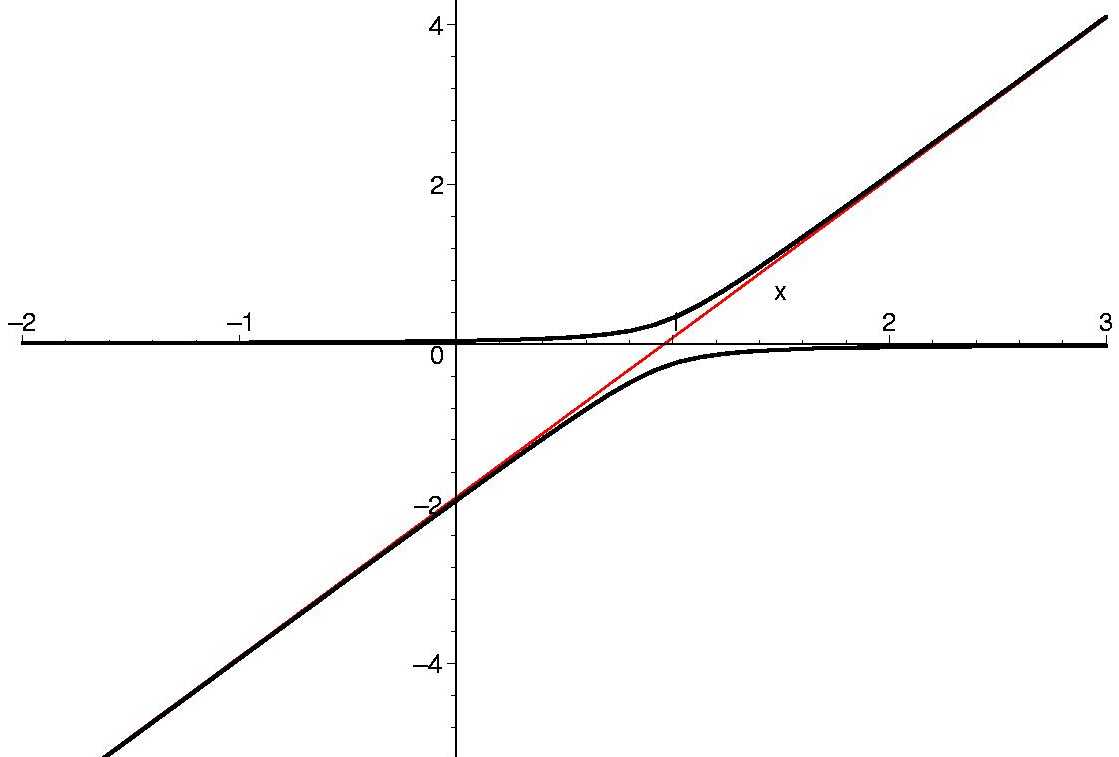 sin2 2q13 = 0.08
Crossing point - resonance
ne
ln
 l0
= cos 2q
n3m
nt
ln / l0
In the crossing point 
  -   the level split is minimal
  -  the oscillation length is maximal
n2m
Small 
mixing
Oscillation length in matter
4p E
  Dm2
Oscillation 
length in vacuum
ln =
2p  
 2 GFne
Refraction 
length
- determines the phase produced
  by interaction with  matter
l0 =
ln =  l 0  /cos2q)
(maximum at
ln /sin2q
lm
shifts with respect 
resonance energy:
2p
H2m - H1m
lm =
ln (ER) = l 0 cos2q
l0
converges to  the  refraction length
~ ln
E
ER
Level crossings
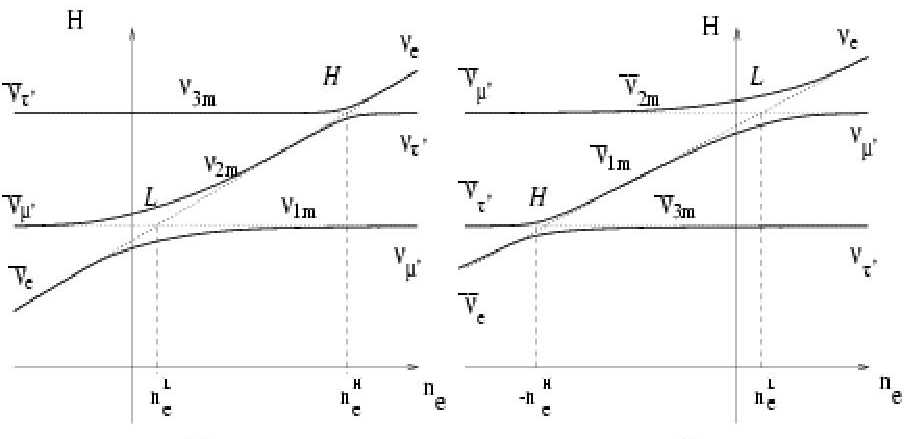 Normal mass ordering
EH
EL
E
0.1 GeV
6 GeV
High energy range
Resonance region
Flavor in matter
ne
nm
nt
Normal mass hierarchy, neutrinos
Density increase  
n3m
n2m
n1m
1-3 resonance
1-2 resonance
Oscillations
in matter
Oscillations in matter
Constant density medium: 
the same dynamics as in vacuum
nk  nmk
n1m
Mixing changed
q  qm(n)
Difference of eigenvalues
changed
x
n2m
Dm2  
 2E
 DH
difference of phase 
  velocities changed
Dm2
2E
V =  cos2q
Oscillations in matter
pL 
 lm
Probability in
constant density
P(ne  na)  =  sin22qm sin2
depth of 
oscillations
oscillatory 
factor
half-phase f
- mixing angle in matter
qm(E, n )
– oscillation length in matter
lm(E, n )
ln  lm
lm = 2 p/(H2m – H1m)
sin 22qm = 1
Maximal effect:
MSW resonance condition
f =  p/2  +  pk
Resonance enhancement
Constant density
n
ne
ne
Detector
Source
layer of length L
F(E)
F0(E)
Depth of oscillations determined by  sin22qm 
 the oscillation length,  lm
depends on neutrino energy
For neutrinos propagating in the mantle of the Earth
Survival probability
Large mixing  sin22q = 0.824
Layer of length L
k = pL / l0
n
k = 1
k = 10
thin layer
thick layer
F (E)
F0(E)
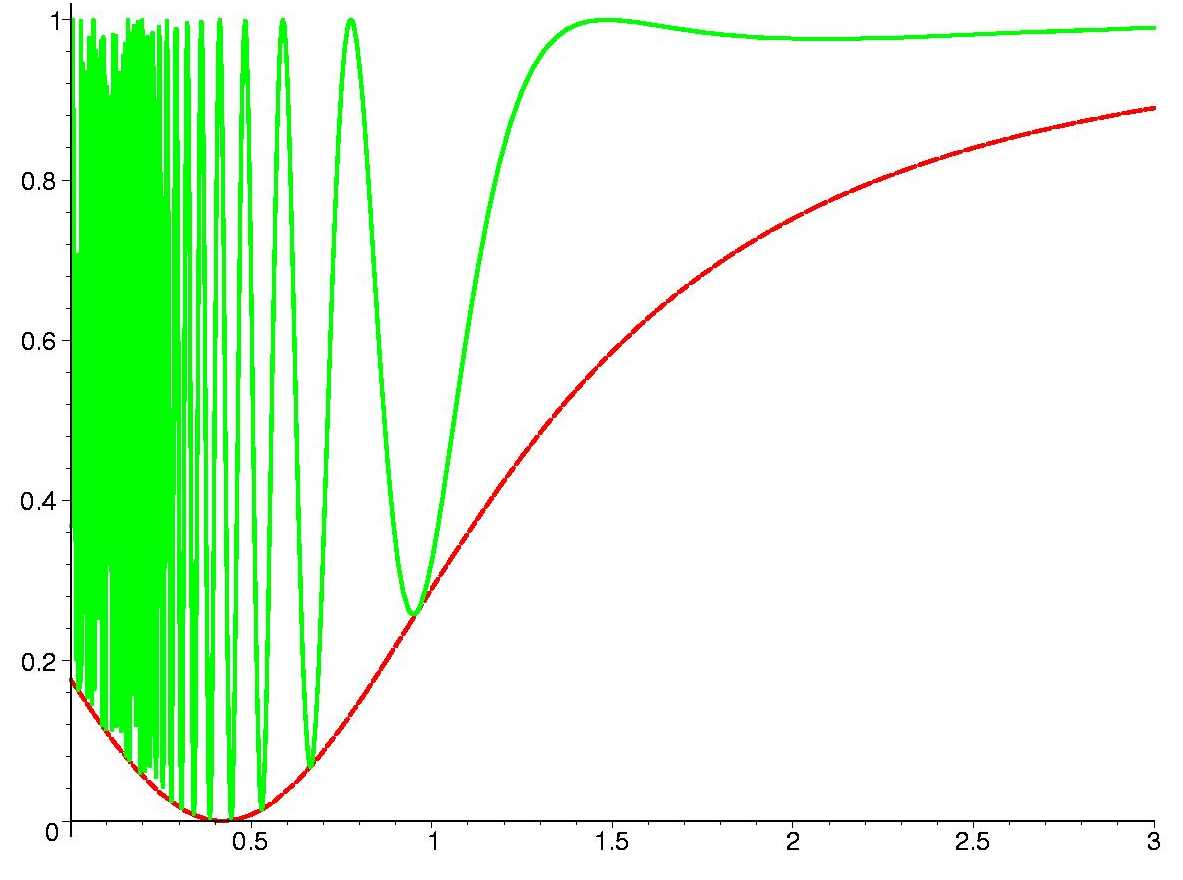 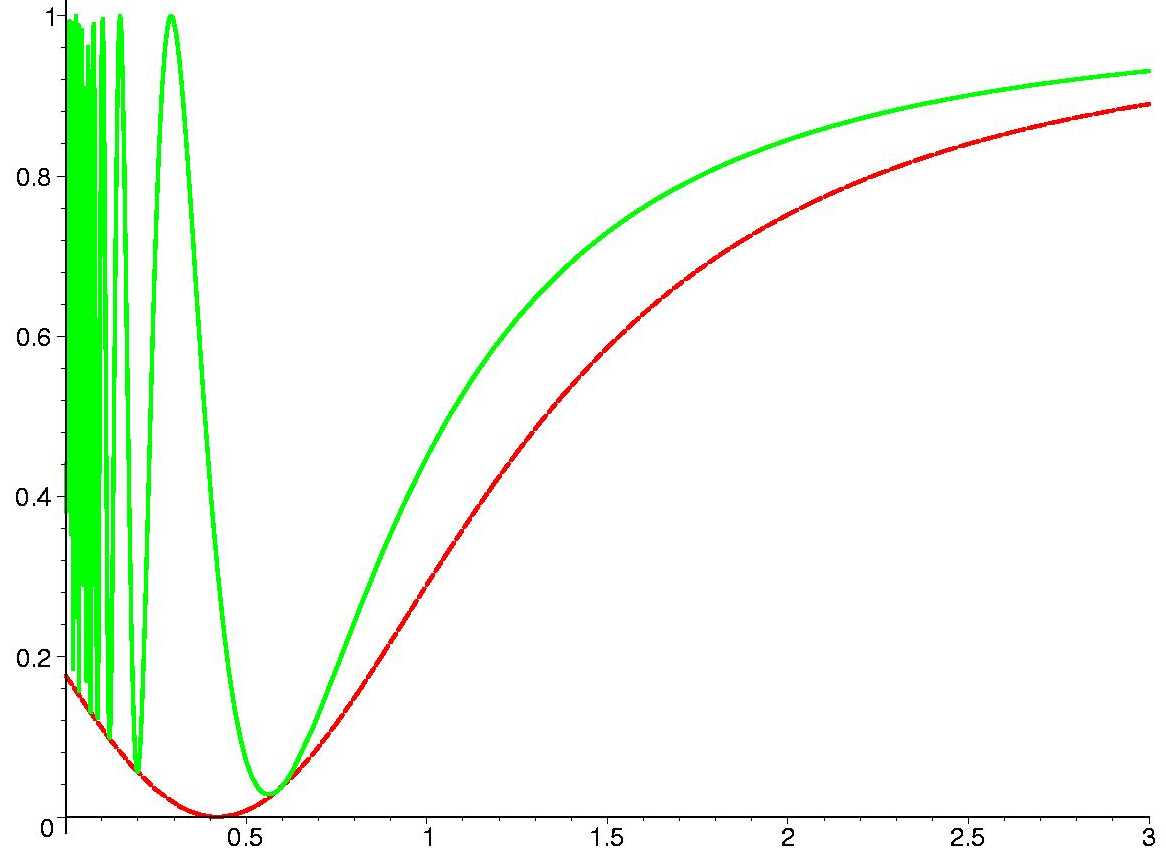 sin2 2qm
E/ER
E/ER
Oscillation in the Earth, ORCA
Small mixing  sin22q = 0.08
thick layer
k = 10
thin layer
k = 1
F (E)
F0(E)
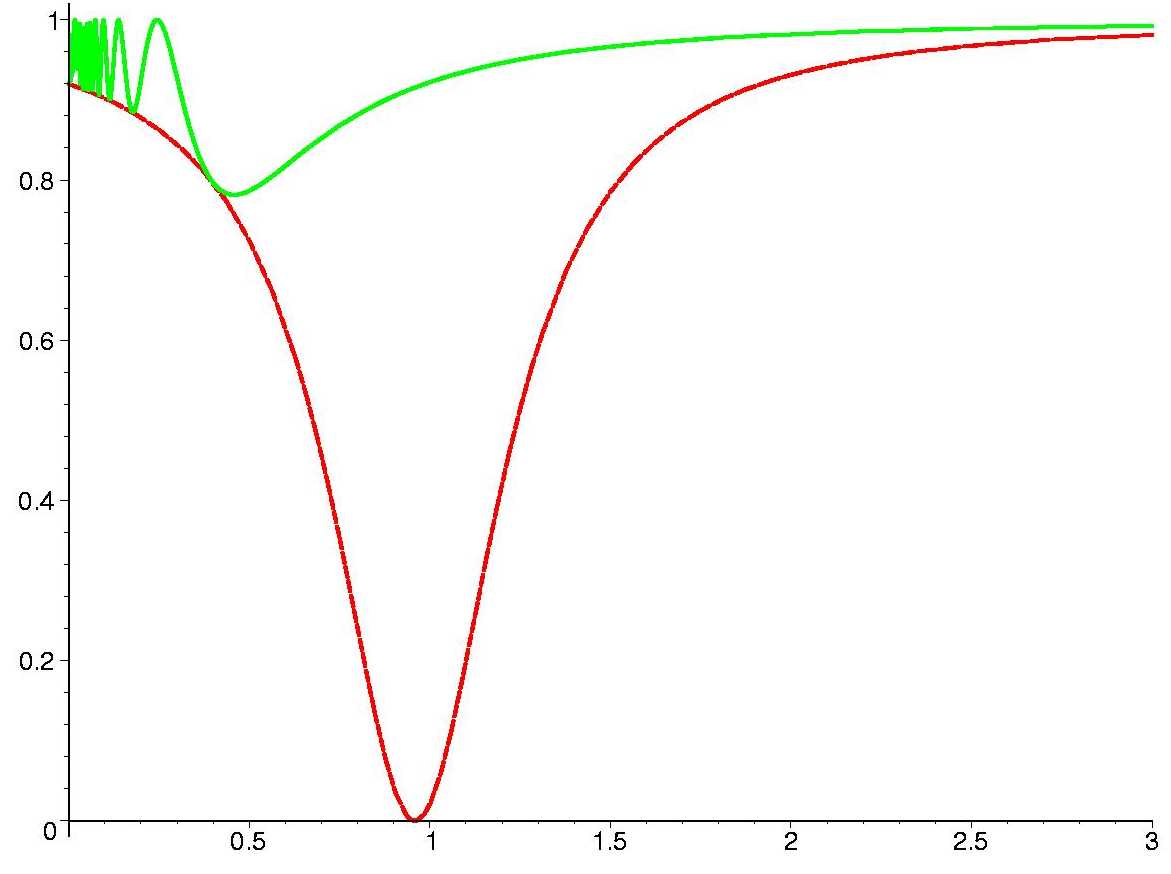 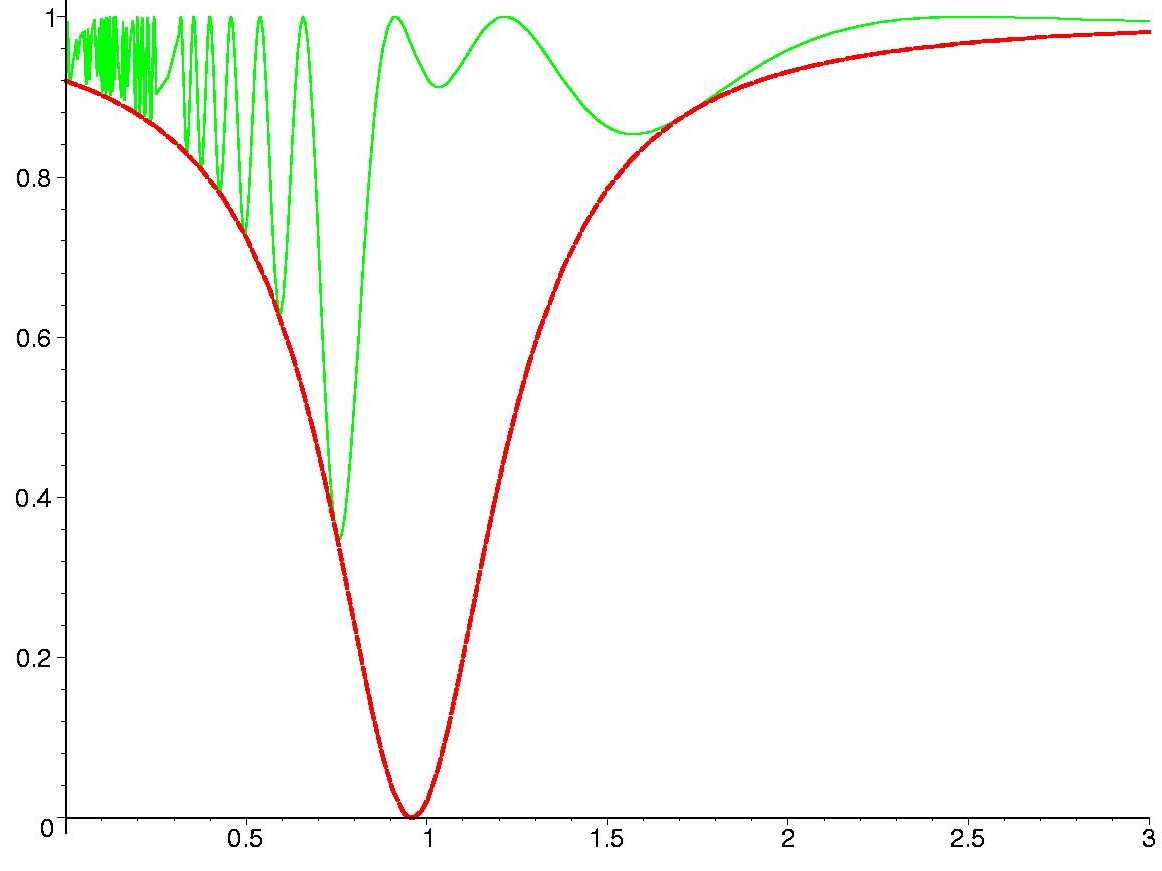 sin2 2qm
E/ER
E/ER
Resonance enhancement
In maximum
1
B
1
2
2
Graphic representation
E1 < E2 < E3 < E4
E1
E2
E3
E4
~ ER
Precession on the surface of the cone
Resonance enhancement
Adiabatic
conversion
The MSW effects
- the flavor transformations driven by dependence of the mixing in matter on density or/and energy of neutrino.
nf  = Um(E, n) nH
Flavor states
Eigenstates of Hamiltonian in mater -
Eigenstates of propagation
Mixing matrix
 in matter
Mixing angles
qm(E, n)
become dynamical variables
in contrast, to mixing in vacuum
Dependence of  sin22qm  on E and n has resonance character
Evolution equation for eigenstates. Adiabaticity
Varying density
nf  = Um nm
Inserting in evolution equation for the flavor states
dnm
 dt
dUm  
 dt
i        =  Hdiag + i Um+               nm
Hdiag = diag(H1m, H2m, H3m)
off - diagonal
If density changes slowly enough, so that
dUm  
 dt
Um+                << Him - Hjm
adiabaticity condition
ij
equation for the eigenstates splits:
dnm
 dt
i        = Hdiag nm
nim       njm
The eigenstates evolve independently, transitions                   are absent
as in constant density
In contrast to constant density case the flavors of  nim change according to density change
Equation for eigenstates for 2n
Explicitly for 2n mixing
dnf
dt
ne
nm
n1m
n2m
i         = Htot nf
nm =
nf =
Inserting  nf  = U(qm) nm
qm = qm(n e(t))
off-diagonal
terms imply 
transitios
dqm
dt
n1m 


n2m
n1m 


n2m
0                                        

                    H2m - H1m
i
d
dt
i                       =
dqm
dt
-i
n1m          n2m
off-diagonal elements can be neglected
no transitions between eigenstates
propagate independently
dqm
dt
<< H2m - H1m
if
Adiabaticity
External conditions 
(density) change slowly 
the system has time to 
adjust  them
dqm
dt
Adiabaticity condition
<< H2m - H1m
transitions between 
the neutrino eigenstates 
can be neglected
The eigenstates
propagate independently
n1m   n2m
Shape factors of the eigenstates do not change
Crucial in the resonance layer: 
-  the mixing  changes fast 
-  level splitting is minimal
if vacuum mixing is small
DrR    >  lR
Adiabaticity condition
DrR = nR tan2q / (dn/dx)R
lR = ln / sin2q
oscillation length in resonance
width of the resonance layer
Adiabatic parameter
**
dqm
dt
Adiabaticity condition: 
g <<  1
g =
H2m - H1m
most crucial in the resonance where
the mixing angle in matter changes fast
lR
2p DrR
gR  =
DrR = hn tan2q
is the width of the resonance layer
n
dn/dx
hn  =
is the scale of density change
lR = ln/sin2q
is the oscillation length in resonance
4pE cos2q
Dm2 sin22q hn
gR  =
Explicitly:
Adiabatic conversion
n2m
n1m
resonance
x
if density 
changes 
slowly
- the amplitudes of the wave packets do not change
flavors of the eigenstates being determined by mixing
  angle follow the density change
Non-oscillatory transition
vacuum
resonance
ne
n2m
n2
sin q
x
<ne|n2>  = sinq
Single eigenstate: 
 no interference
 no oscillations
 phase is irrelevant
Survival probability
Pee = sin2q
if density changes slowly (adiabatically)
 no other eigenstate appear
This happens when mixing is very small
in matter with very high density
n2mn2
Mixing and therefore the flavor content
changes according to density change
Non-oscillatory transition
High density
vacuum
resonance
ne
~ n2m
n2
sin q
x
<ne|n2>  = sinq
mixing is very small
Survival probability
Pee = sin2q
Single eigenstate: 
 no interference
 no oscillations
 phase is irrelevant
if density changes slowly (adiabatically)
 no other eigenstate appear
n2mn2
Mixing and therefore the flavor content
changes according to density change
Spatial picture
Adiabatic conversion
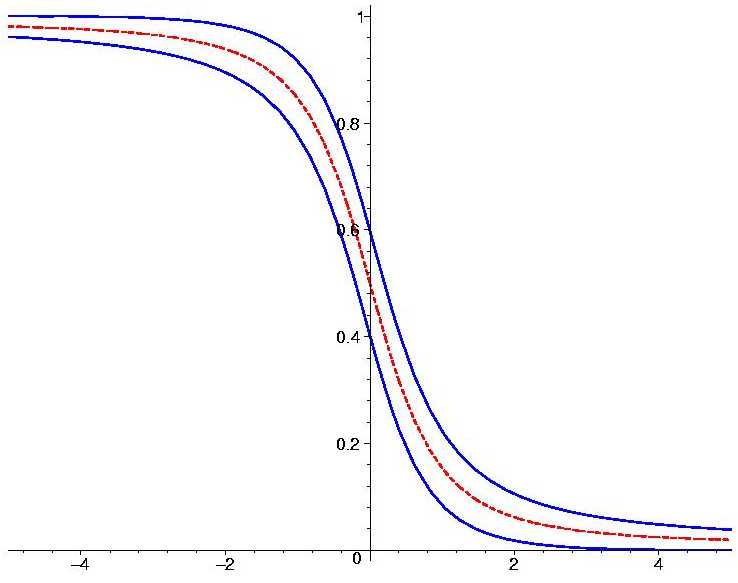 interplay of adiabatic 
conversion and oscillations
survival probability
Non-oscillatory transition is modulated by oscillations
distance
**
Spatial picture
The picture  is universal in terms of  variable  y = (nR - n ) / DnR 
no explicit dependence on oscillation parameters, density distribution, etc.
only initial value  y0  matters
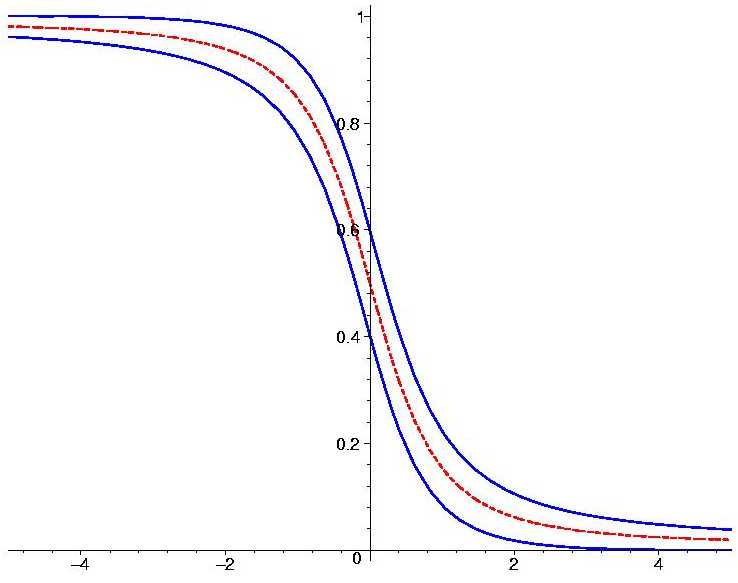 resonance layer
production
point
y0 = - 5
resonance
survival probability
oscillation
band
averaged
probability
(nR - n) / DnR
(distance)
Adiabatic conversion probability
Sun, Supernova
n(0) = ne = cosqm0 n1m(0) + sinqm0 n2m(0)
Initial state:
Mixing angle in matter
 in production point
Adiabatic evolution 
to the surface of 
the Sun (zero density):
n1m(0)   n1  
n2m(0)   n2
if
n(f) = cosqm0 n1 + sinqm0 n2  e
Final state:
Probability to find 
ne  averaged over 
oscillations
Pee = |<ne|n(f)>|2  = (cosq cosqm0)2 + (sinq sinqm0)2
=  0.5[ 1 + cos2qm0 cos2q ]
or
Pee = sin2q  + cos 2q cos2qm0
Oscillations vs. adiabatic conversion
Different 
degrees of 
freedom
Oscillations
Adiabatic conversion
Non-uniform medium or/and medium 
with varying in time  parameters
Vacuum or uniform medium
 with constant  parameters
Change of  mixing in medium = 
change of flavor of the eigenstates
Phase difference increase
between the eigenstates
f(t)
qm (t)
Mixing
does not change
Phase is irrelevant
qm (E)
In non-uniform medium: 
interplay of both processes
Resonance oscillations vs. adiabatic conversion
Passing through the matter filter
n
F (E)
F0(E)
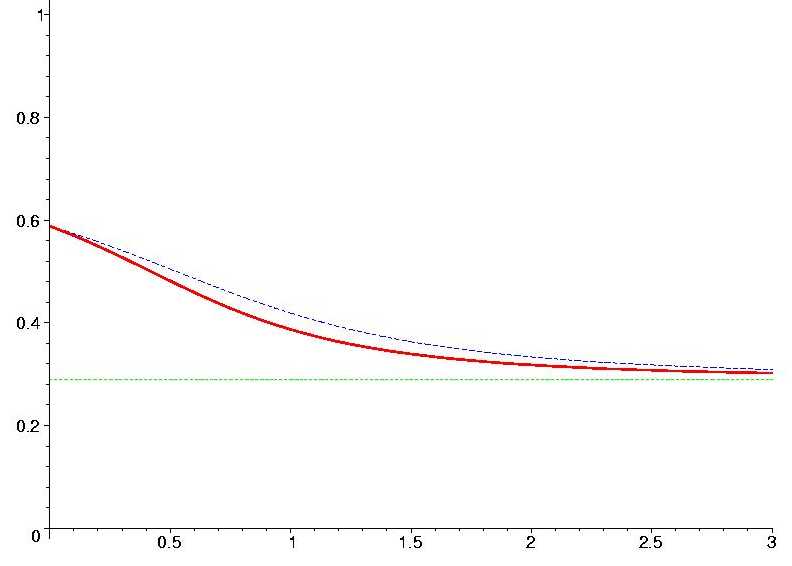 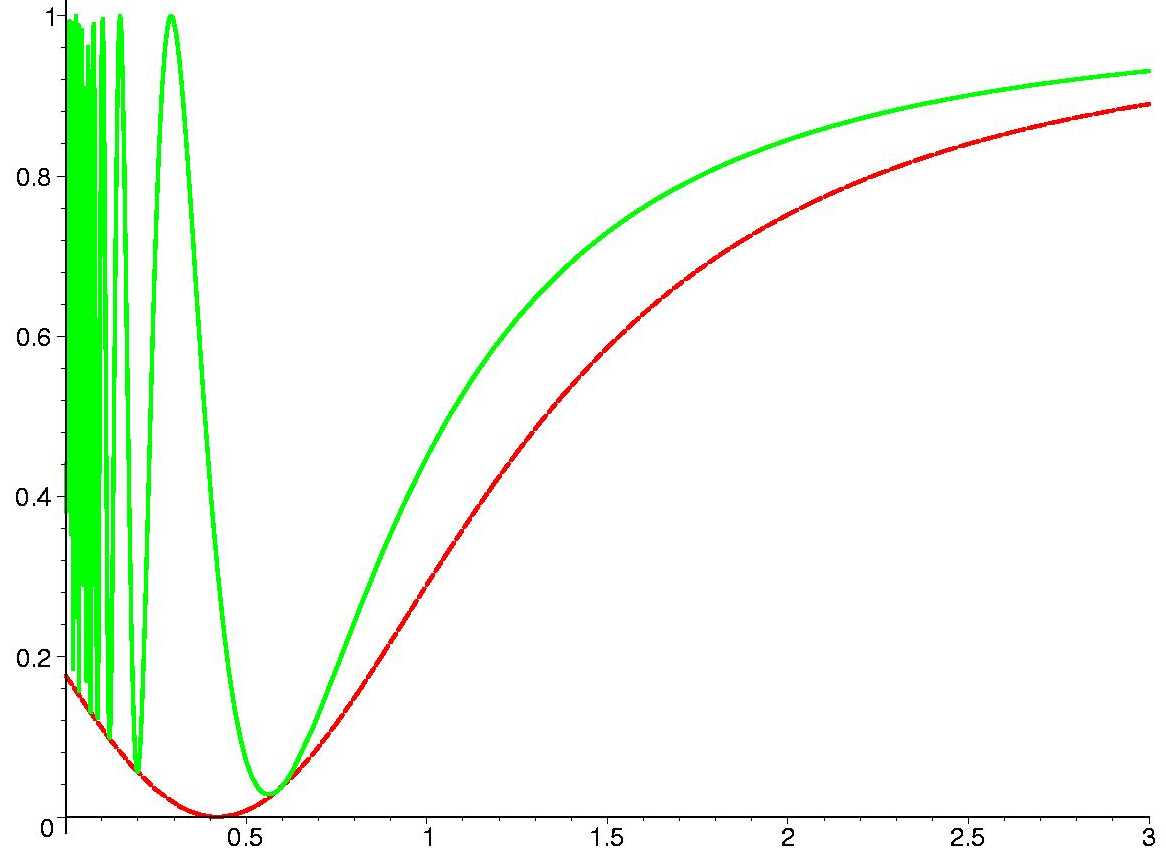 Constant density
Monotonously changing
density
k = p L/ l0
E/ER
E/ER
Adiabaticity violation
dqm
dt
~  |H2m - H1m |
If density ne(t) changes fast
the off-diagonal terms in the Hamiltonian can not be neglected
n1m                n2m
transitions
n1m   n2m
Admixtures of             in a given propagating  neutrino state change
DH
 En
``Jump probability’’
= penetration under barrier:
P12 = e
H
H2m
En = dqm/dt ~ 1/hn
is the energy associated
to change of density
DH
H1m
- 2p /gR
Landau-Zenner
P12  = e
gR - adiabaticity parameter
n
Adiabatic conversion
Pure adiabatic conversion
Partially adiabatic conversion
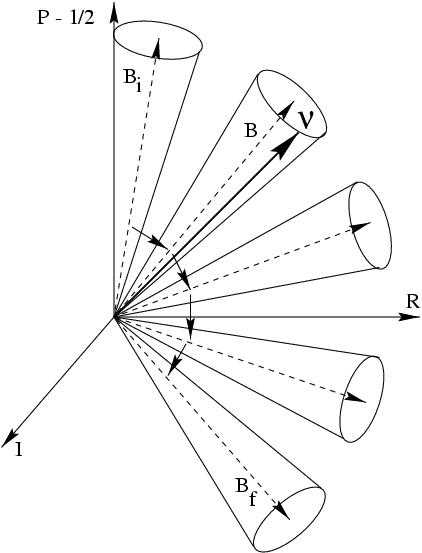 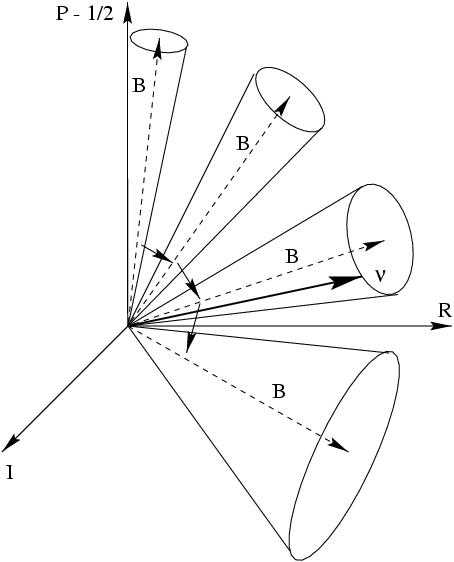 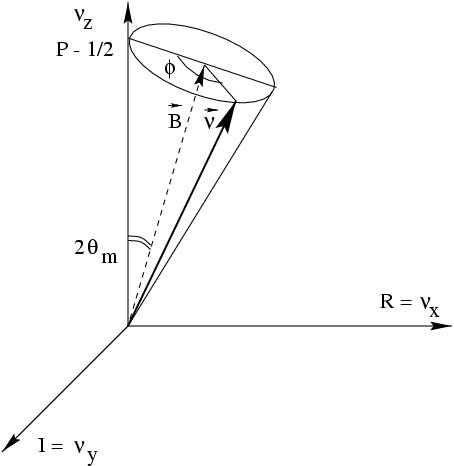 n e
nm
Parametric
effects
Propagation on the Earth
Wavy field
In central parts of SN  
in neutrino field –collective oscilations
V. Ermilova ,V. Tsarev, V. Chechin,  
Krat. Soob. Fiz. # 5, 26, (1986)
Parametric enhancement
Strong transition if there is a harmonic modulation of density profile
n (x) = <n> + n1 cos wd x
Parametric resonance condition:
k wd = Dm(<n>) ,  k = 1, 2 …
Dm2
2 E
Dm(<n>) =           [(cos2q – 2VE/Dm2)2  + sin22q ]½
P
is frequency  of oscillations for 
the average density
With modulations
Realized in astrophysical objects?
Without modulations
x
Parametric enhancement of oscillations
Parametric oscillations
E. Kh. Akhmedov , 1988
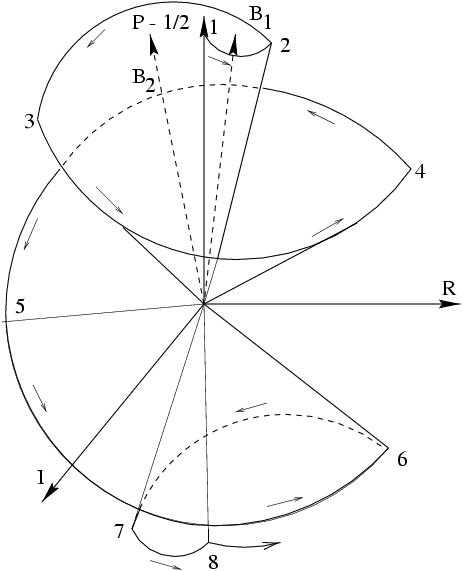 F1 = F2 = p
2q2m
2q1m
``Castle wall profile’’
V
F2
F1
q1m
q2m
1      2     3      4      5       6      7
``Castle wall profile’’
Parametric enhancement in the Earth, 1-3 mode
In the Earth
1
mantle
2          3
1
4
core
2
mantle   core   mantle
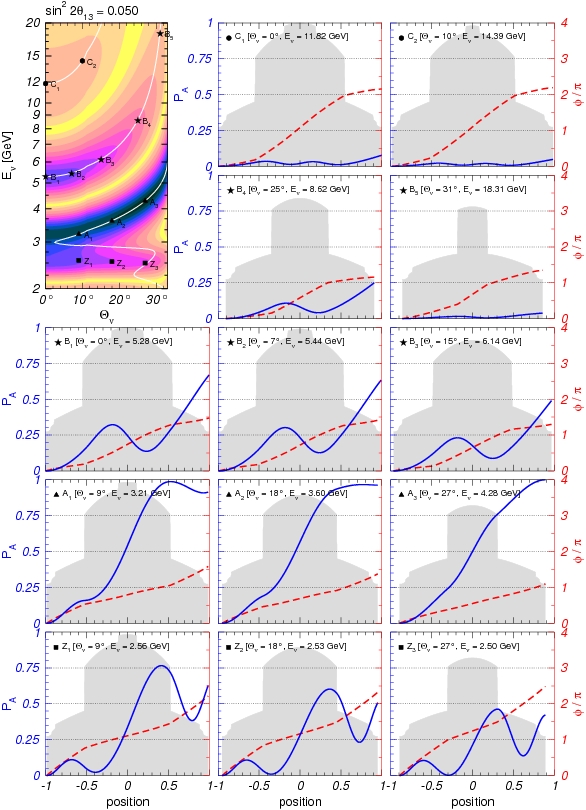 3
mantle
4
Parametric enhancement in the Earth,1-2 mode
1
mantle
core
3
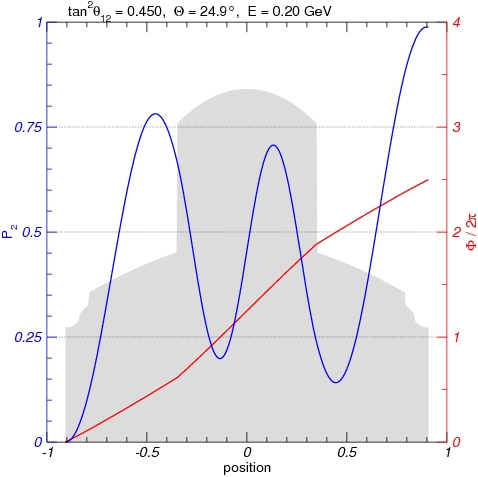 4
2
2
mantle
4
3
1
Fuzzy dark matter
A. Berlin, 1608.01307 [hep-ph]
Modulating mass?
Ultra-light scalar DM
2 r (x)   
  mf
f (t, x ) ~                 cos (mf t )
gf f ni nj  +  …
 mass states oscillate
Couples to neutrinos
give contribution to neutrino mass and modifies  mixing
dm (t) =  gf f (t)
Dqm (t) =  gf f (t) / Dmij
Neutrinos propagating in this field will experience  variation of mixing with frequency given by mf
For  mf = 10-22 eV, the modulation length lmod = 2p/mf = 1017 cm
Parametric resonance: lmod = ln
Eres = 3 x 103 PeV  (10-22 eV/mf )
For solar mass splitting
Eres = 3 PeV for mf = 10-19 eV
Neutrino-neutrino
scattering
and collective
transformations
nn
-scattering
ne
ne
Refraction in 
neutrino gases
ne
nb
Z0
Z0
nb
nb
nb
ne
elastic forward scattering
 coherent
ne
(p)
t-channel
nb
nb
V =  2 GF (1 – ve vb ) nb
(q)
velocities
ne
J. Pantaleone
ne
(p)
u-channel
Momentum exchange  = flavor exchange
 flavor mixing
ne
nb
(q)
Can it be coherent?
nb
J. Pantaleone
S. Samuel
V.A. Kostelecky
Coherence of flavor exchange
Coherence if the background 
is a mixture of flavor states:
ne
projection
Fie*
for ith particle of background
na
ne
nb
|nib     =  Fie  |ne   +  Fit  | nt
coherent
Fie  - (Fit -)  amplitude to find ne ( nt )  in  ith bkgr. neutrino
nb
background
ne
Inverting
Fit
projection
nt
|ne     =  Fie* |nb    + Fit* | na
transition
ne   +  nb  nt  +  nb
with  amplitude ~ Fie*Fit  and unchanged background
 summation over background neutrinos is coherent
This generates  flavor non - diagonal potential
Vet ~ Si Fie*Fit
also diagonal
Neutrino term in the Hamiltonian
Contribution to the Hamiltonian in the flavor basis
ne

nt
|Fie|2
Fie*Fit
Hnn =
2 GF Si (1 – ve vb )
FieFit *
|Fit|2
where
Fit =   Pbt
Fie =   Pbe
The Hamiltonian in symmetric form:
Vn             2Vn eif      
  
 2Vn e-if          - Vn
Hnn = ½
where
Vn ~  2 GF n(1 – ve vb) Pbe
Vn ~   2 GF n(1 – ve vb)   PbePbt
The effective coupling constants in V include probabilities
Total Hamiltonian
ne

nt
cos2q wp + Ve + Vn        sin2q wp + 2Vn eif      
  
  sin2q wp + 2Vn e-if                 cos2q wp - Ve - Vn
H = ½
includes the vacuum contribution:  wp = Dm2/2E and
                    usual matter potential Ve
Vn  ~  Vn0 (1 – PBet )
if ne  is produced
Neutrino potentials
Vn  ~  Vn0   PBet (1 – PBet )
f = Arg [Fe Ft *]
PBet (x) – effective transition probability of the background neutrinos
Ve >>  Vn >> w
In the central parts of collapsing star
Evolution equation
Ensemble of neutrino polarization vectors  Pw
Negative frequencies 
for antineutrinos
dt Pw  = (- wB  + lL + mP) x Pw
Vacuum mixing term
Usual matter
 potential
Collective vector
+ inf


- inf
B =  (sin 2q ,  0,  cos2q)
P  =   dw  Pw
L =  (0,  0,  1)
w = D m2 /2E
l  = V =  2 GF ne
m =  2 GF nn (1 – cos qnn)
The term describes
collective effects
Effective theory of collective oscillations
Difficult to solve although
Some results can be seen from general form of the evolution equation
effects which can lead to
 strong flavor transformations
Conditions for these effects
problems  of realizations of these conditions in realistic supernova
Total Hamiltonian and potentials
ne

nt
cos2q wp + Ve + Vn        sin2q wp + 2Vn eif      
  
  sin2q wp + 2Vn e-if                 cos2q wp - Ve - Vn
H = ½
Potentials
Vn  ~  Vn0 (1 – PBet )
PBet  =  Pet
Vn  ~  Vn0   PBet (1 – PBet )
non-linearity
PBet (x) – effective transition probability of the background  neutrinos
Ve >>  Vn >> w
f ~   dt DH
Hnon-diag ~  Vn0   Pbet < Vn0
Hdiag ~ Ve
DH ~ Ve
df/dt ~ Ve
if  w << Vn ,   H depends on potentials only – evolution of neutrinos and antineutrinos is the same  bi-polar oscillations
Properties of potentials
Potentials are integrals of oscillation amplitudes which have oscillatory dependence on time.
Therefore potentials are also expected to be oscillatory functions of time determined by intrinsic frequencies
of the system
Ve ,  Vn,   wp,  wk
Furthermore, there is the hierarchy of frequencies
Ve >  Vn >>  w
Two effects of enhancement
Phase velocity cancellation
Rotation of the fields that eliminates the phase from the off-diagonal terms leads to appearance of phase velocity in the diagonal terms
Vr(t)  = Ve + Vn - cos2q wp - df/dt
if df/dt ~ Ve + Vn
strong cancellation  matter suppression is removed
Oscillations with maximal depth and frequency 1/Vn
Parametric enhancement
Vn   and Vn  - periodic functions
Parametric resonance  if the frequency  of modulations of potentials  coincides with eigenfrequency of the probe neutrino
Instabilities and fast transition
in the flavor field
Exponential grow of the transition probabilities
Two conditions:
2qm
Pet ~ (2qm)2
1. Phase velocity cancellation
2. Parametric enhancement 
   induced  by modulations of 
   the neutrino potentials with 
   growing amplitude
Vn
Dqm /Dt  ~   qm
The cone angle and transition
 probability increase exponentially
x
Backup
**
Modeling with castle wall profile
n
b
a
x
Va   Vb
fa    fb
Half – phases:
qa    qb
Mixing angles:
La   Lb
Oscillation probability
E. Kh. Akhmedov
n – number of periods
P = [1 - I2/(1 – R2 )] sin2 (n z)
z = arcos R
x
I = I(fa , fb, qa,  qb ) ,   R = R(fa, fb, qa, qb )
For fa  fb << 1 the probability can be reduced to
P = sin 22qm(V)  sin2 ½f(V)
Va La + Vb Lb
     La + Lb
- averaged potential
V  =
**
Conditions for strong transformations
1. Resonance oscillations
Ve + Vn + df‘/dt - cos2q wp ~ 0
Vr << V’
or   df‘/dt ~ - Ve - Vn
The system oscillate with maximal depth and frequency ~ V’
If there is no significant modulations of the non-diagonal element
2. Adiabatic conversion
Performing series of transformations  of fields  - exclude fast time variations in Vr  and V’
~         ~
In new frame Vr and V’ may satisfy adiabatic condition  
strong transition if Vr  changes from  Vr  >> V’  to Vr << V’
~      ~
~      ~
**
… continued
3. Parametric enhancement,  resonance
Potentials are modulated by periodic functions,  so that the mixing angle in medium tan2qm = - V’/ Vr  varies with a period Tq
Parametric enhancement if the frequency  of modulations coincides with eigenfrequency of the system 1/Tp
Tq  = Tp
2p
 <Vr >2 + <V’>2
Tp =
<Vr > , <V’> - potentials averaged over modulations
Large transition probability develops over many periods
Summation over background neutrinos
Production region
interaction point
.
(x, t)
p, wp
probe neutrino
dx
l
k, wk
background neutrino
.
(x0, t0)
a = e, t  -flavor at the production
k - 3 momentum
l – length of trajectory from production 
(x0, t0)  to interaction point (x, t)
Production point - the point of last inelastic collision
 (a, l, k)  characterize a given mode
(x, t), k and l determine (x0, t0)
Total Hamiltonian and potentials
After integration
ne

nt
cos2q wp + Ve + Vn        sin2q wp + 2Vn eif      
  
  sin2q wp + 2Vn e-if                   cos2q wp - Ve - Vn
H = ½
Potentials
Vn  =    dk  dl  [Vne (k, l) - Vnt (k, l)] (1 – Pet (k, l) )
Vn eif =   dk  dl  [Vne (k, l) - Vnt (k, l)] eif(k,l)   Pet (k, l) (1 – Pet (k, l))
where
Vna (k, l) =  2 GF nna (k, l) (1 – vp vk )
a = e, t
nna (k , l) - number density of neutrinos emitted from (x0, t0)  
                 and arriving at the point (x, t)
Removing the phase
Off-diagonal term: introduce real V’  and the phase f‘ as
sin2q wp + 2Vn eif   = V’ e-if’
(*)
Transformation of the fields
y = Uy’
U = diag (e 0.5 if’,  e-0.5if’ )
it does not change flavor probabilities.
Hamiltonian for y’
Vr(t)       V’ (t) 
V’(t)     - Vr(t)
H = ½
V’ (t)  is def. in (*)
Vr(t)  = Ve + Vn - cos2q wp + df‘/dt
Probe neutrino propagation in external neutrino potentials
(as in the case of NSI but) with non-trivial time dependence
The problem
Evolution equation for the probe particle
d Fp
 d t
x = ct – point along the np trajectory
i          = H (Fibx) Fp
Total Hamiltonian depends on the wave functions of all background neutrinos Fibx which cross the probe neutrino trajectory in a point  x
To find Fibx one needs to solve the corresponding evolution equation for each nib
d Fib
 d t
i           =  H (Fjby) Fib
y = ct along the nib trajectory
Here H depends on the wave functions of all background neutrinos Fjby which cross the nib trajectory in a point y
The equation should be integrated over y from the nib production 
point to  x
 Huge number of coupled equations
The problem
Stationary case: pattern does not depend on time
x
Modes involved are characterized by (x0,  k,  a)
np
nib
a = e, t -flavor at production
x0  - production point
k - momentum
y
njb
Specific limits of integration for each point
Modes with the same set (x0, k, a) evolve in the same way
Discretize  parameters – numerical solutions
Potentials: time dependence
Combining different terms in the
Hamiltonian (in rotating frame)
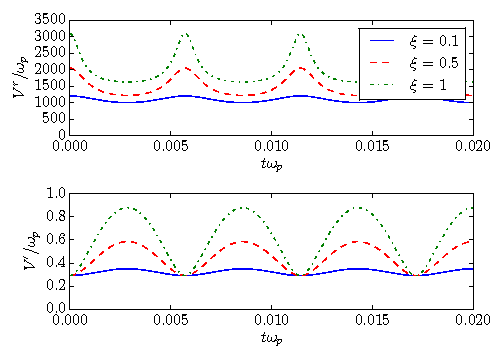 Vr(t)       V’ (t) 
V’(t)     - Vr(t)
H = ½
including usual matter potential
Ve which dominates
Ve = 103 wk
and vacuum terms
Neutrino to matter potential ratio
Vn0 
 Ve
x =
Vr  and  V’  as functions of the time  for different values of x.   Ab = 1.1001, wp  = wk
Parametric resonance
Dependence of the depth of parametric oscillations on wk /wp
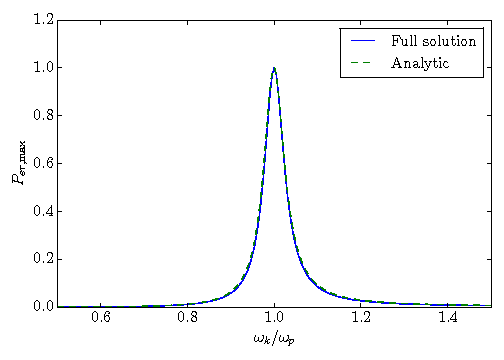 Ab = 1.1001, Vn0 = 100 wp
Vn0 = 100 wp
Parametric resonance condition:
- cos2q wp + Ve + Vn0  = Ab  Dm
Frequency of oscillations of the probe neutrino
determined by the averaged density
Frequency of modulations
of the potentials
Width of the resonance
G / wk   = sin 2q x (1 + Ab )
proportional to x
Inverse problem:
Find potentials and their time dependences or general conditions for potentials which can lead to effects found in certain simplified models
Synchronized oscillations
As parametric  effect with increasing amplitude of periodic modulations
Fast flavor transitions
Bi-polar oscillations
As parametric effect for negligible w   transition is the same for neutrinos and antineutrinos
Spectral splits
Check how realistic are these conditions in realistic supernova
Mixing in matter – dynamical variable
S.P. Mikheyev, A.Y.S.  1985
Since
H (ne, E) = H0(E) + V(ne)
the mixing matrix in matter which diagonalizes H (ne, E )
Um = Um(ne, E)
depends on energy and density  becomes dynamical variable in non-uniform medium
in contrast to vacuum mixing which is constant
Inverting relation:
nm = Um+(ne, E) nf
which means that flavor composition of eigenstates depends on ne and E
Eigenstates in matter
Eigenstates of the Hamiltonian in matter:
H (ne, E ) = H0 + V (ne)
Play the same role as mass states in vacuum
nk  nmk
k = 1, 2, 3
In matter with constant density nmk propagate independently.
The Hamiltonian H in basis of nmk is diagonal.  
Consequently,  equation of motions for them split.